Grammaire hoofdstuk 14
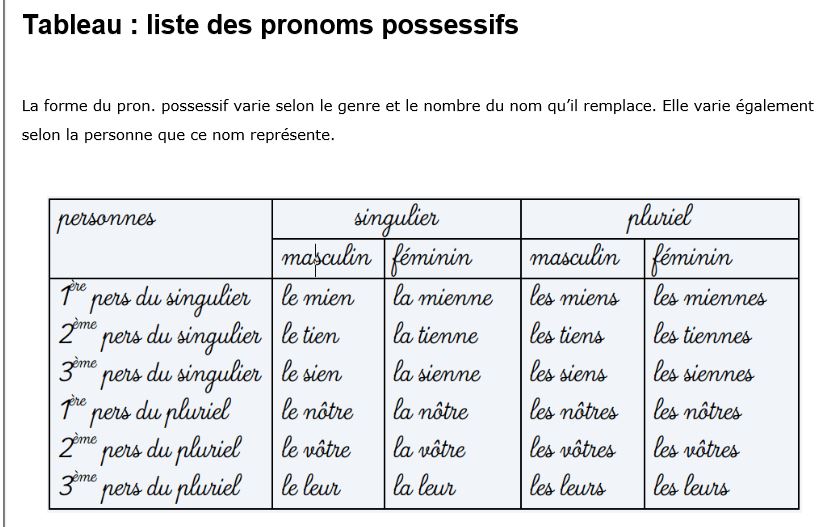